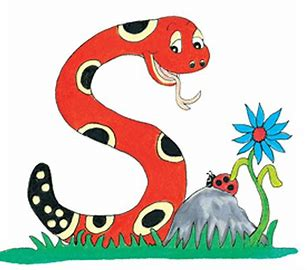 Jolly Grammar 
4a-35
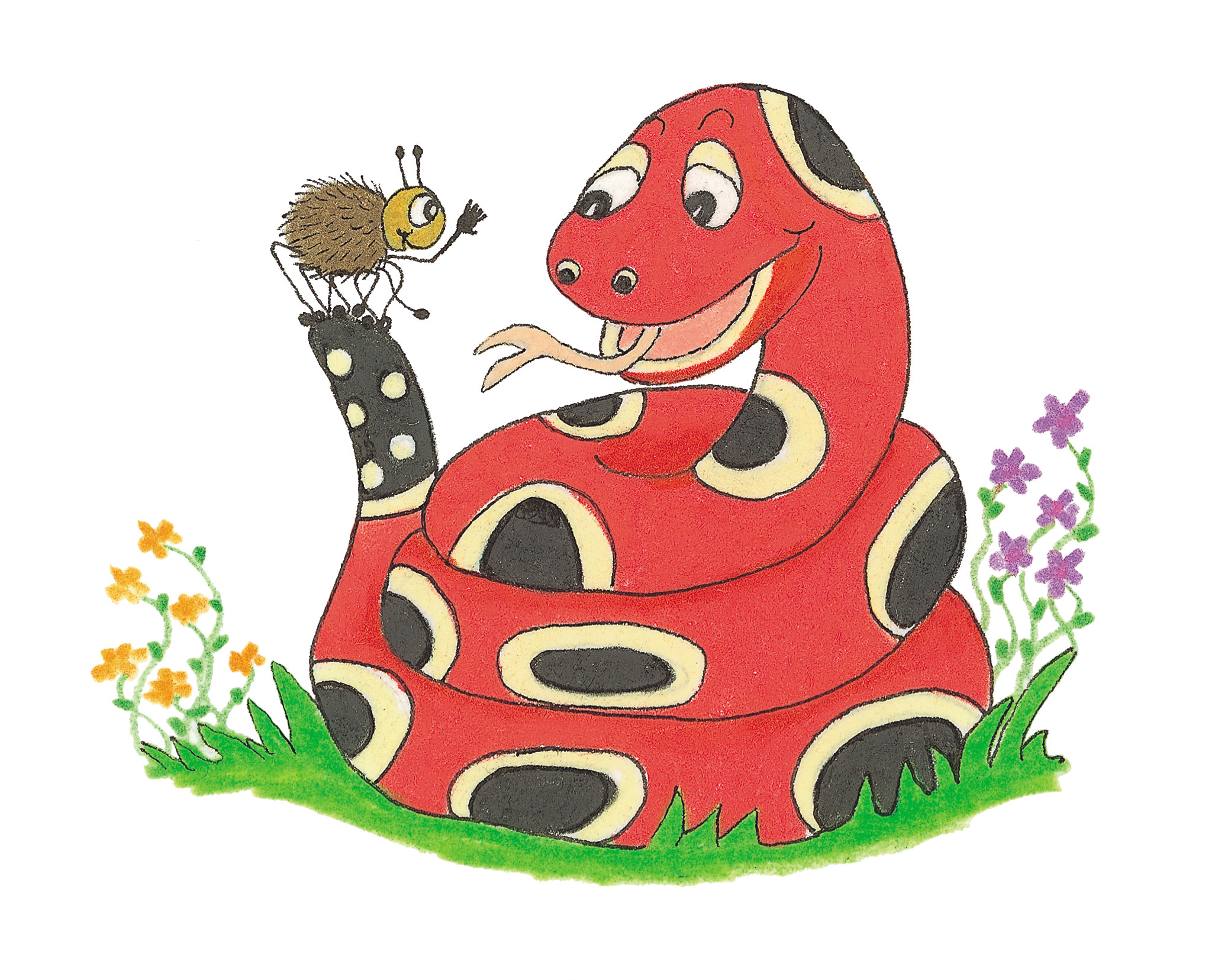 Let’s Revise Homophones
to ＝infinitive, preposition
 	She is going to sing.
 	I am going to the park.

 two　＝２
 	He has two cars. 

 too　＝also
 	You are tall too.
your＝possessive adjective
   I like your bag.


 you’re＝ you are
  You’re so lucky.
there＝adverb to show position
 　The house is over there.

 their＝possessive adjective
    I love their cookies.

 they’re＝ they are
 　They’re my parents.
where＝question word
 　Where is your brother?

 wear＝verb
    I wear my favorite shoes everyday.

 were＝ past tense of the verb to be
 　We were good friends in Japan.
athletic
related to athletes
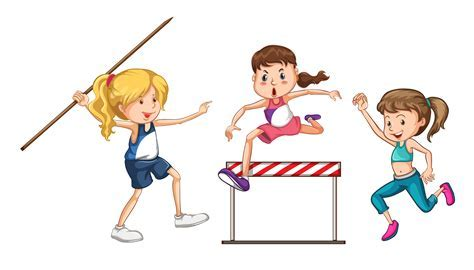 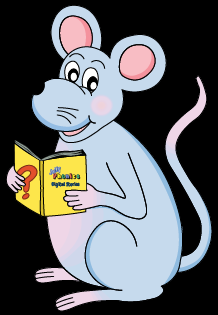 Activity Page
<-ic>
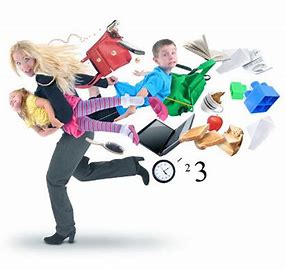 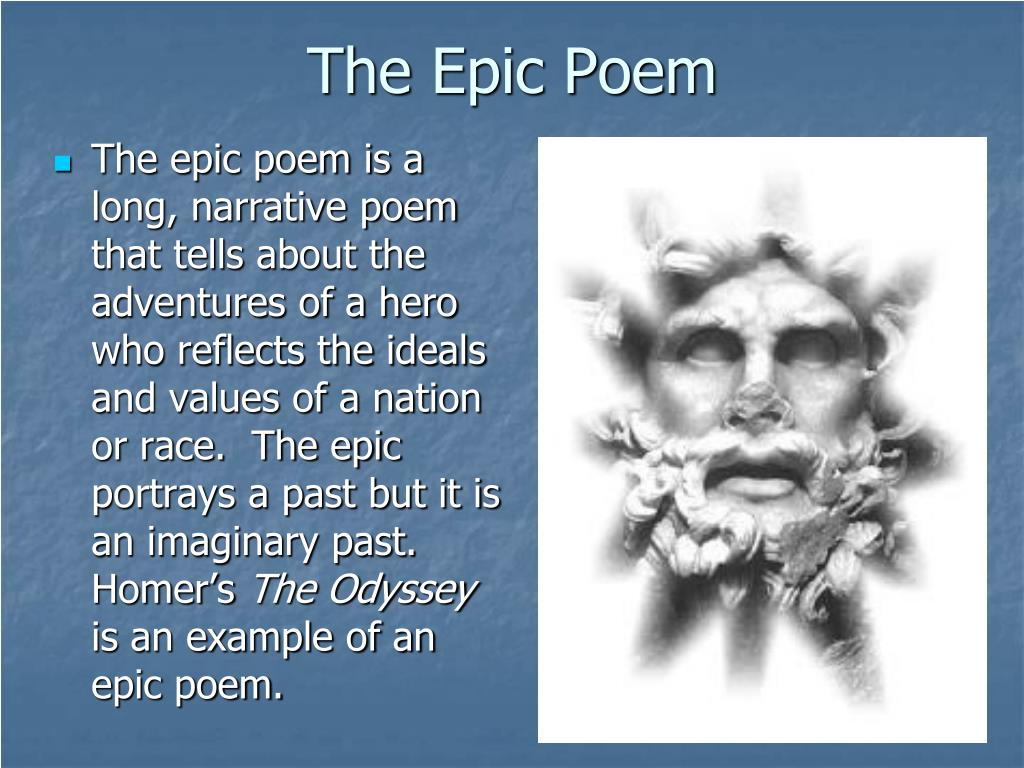 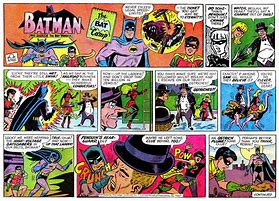 epic             comic             hectic
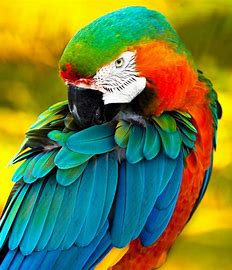 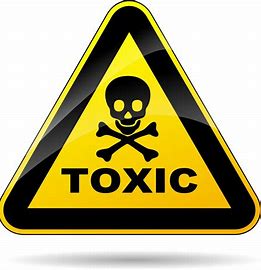 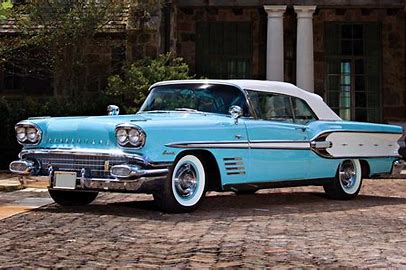 toxic           classic            exotic
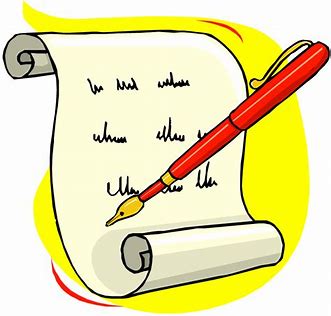 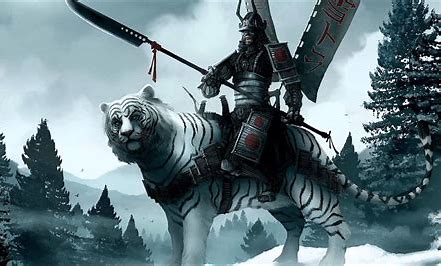 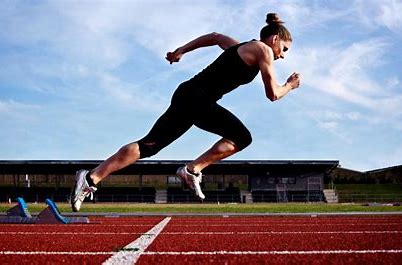 heroic          poetic          athletic
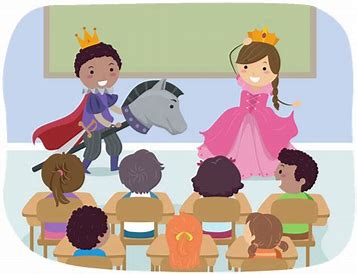 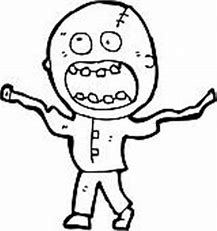 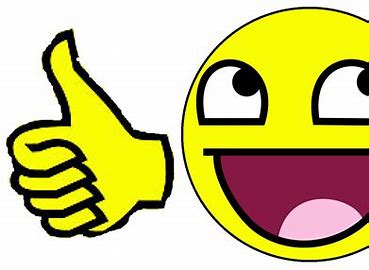 dramatic       fantastic          lunatic
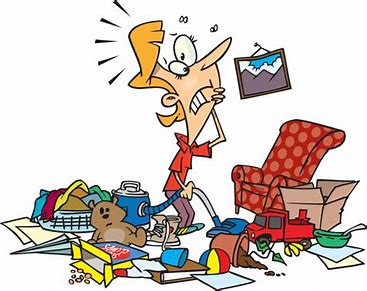 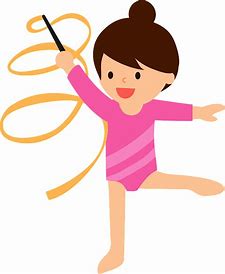 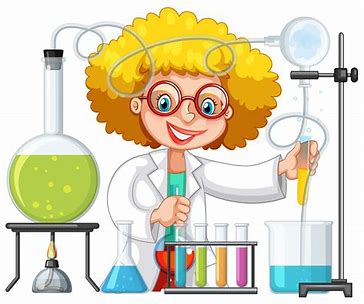 chaotic          rhythmic         scientific
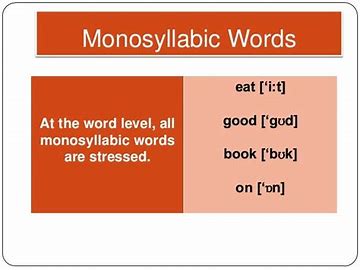 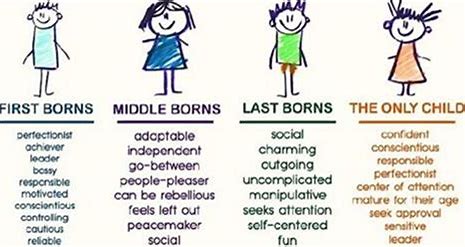 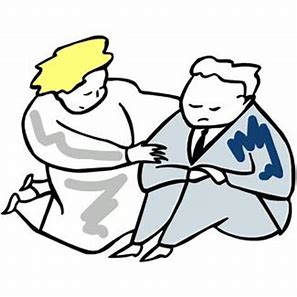 sympathetic   monosyllabic   characteristic
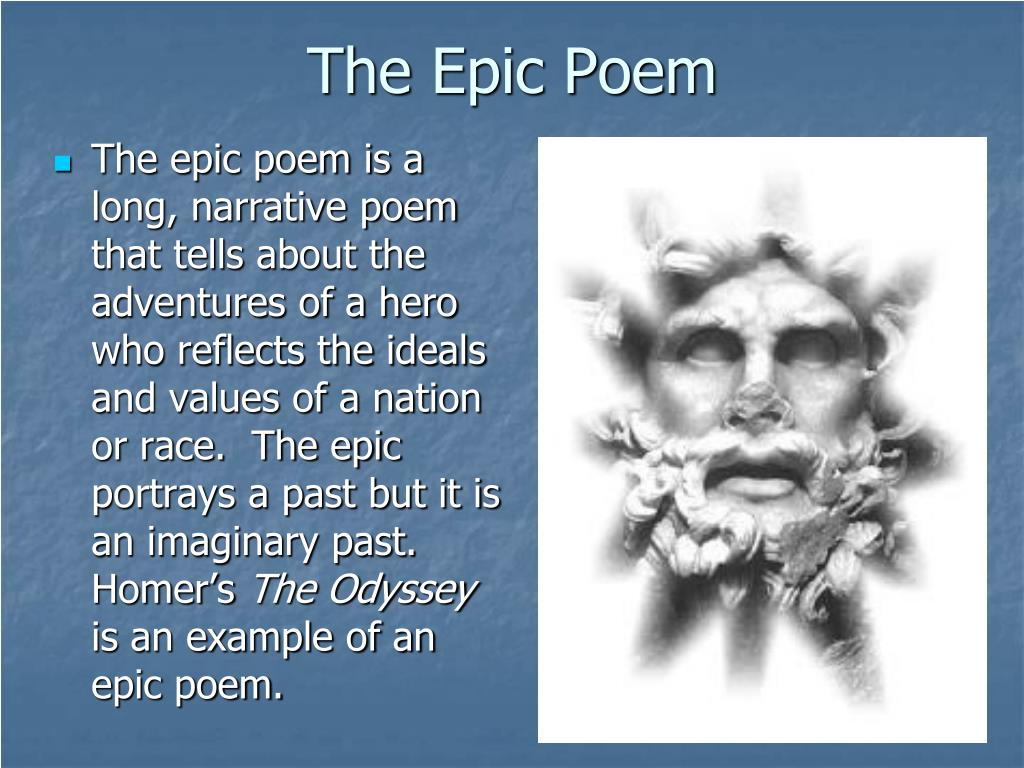 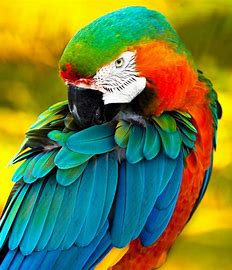 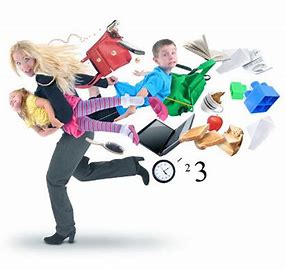 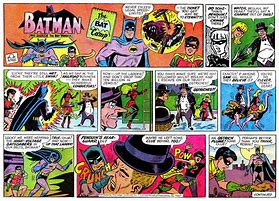 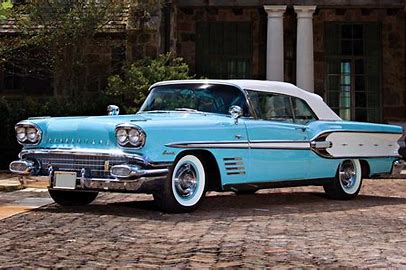 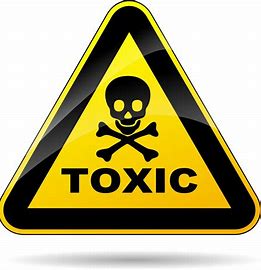 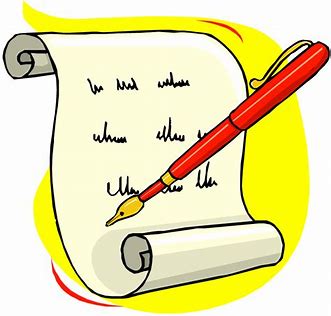 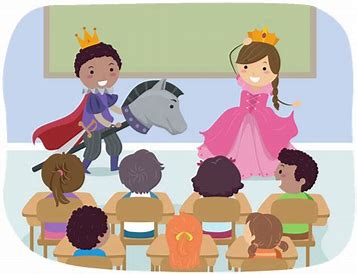 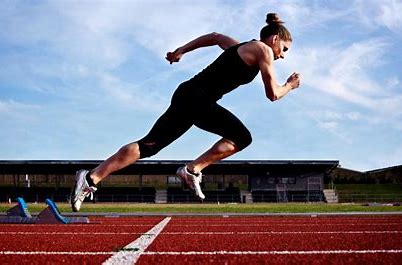 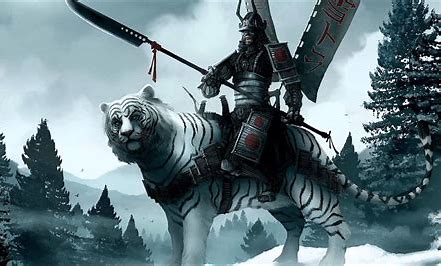 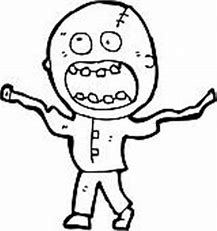 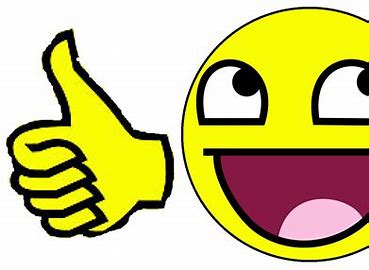 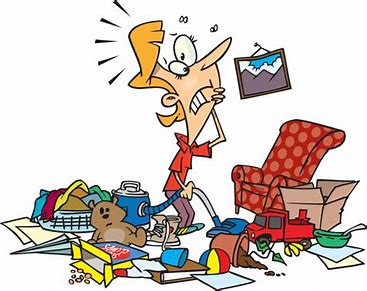 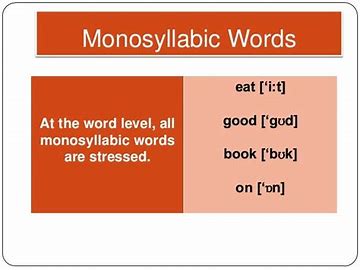 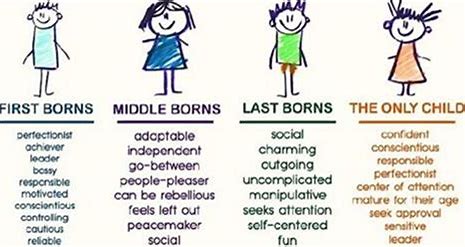 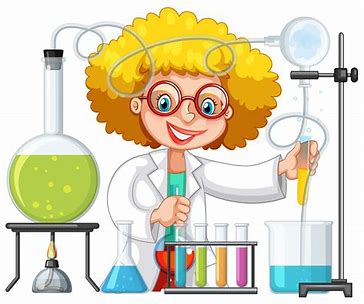 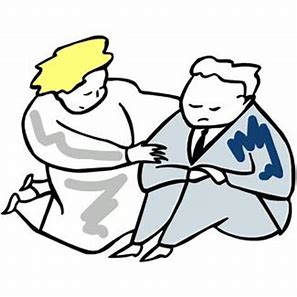 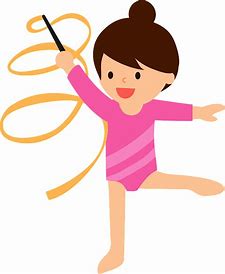 parsing
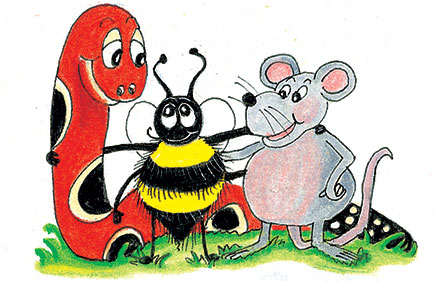 An epic poem is a dramatic story about the heroic deeds.
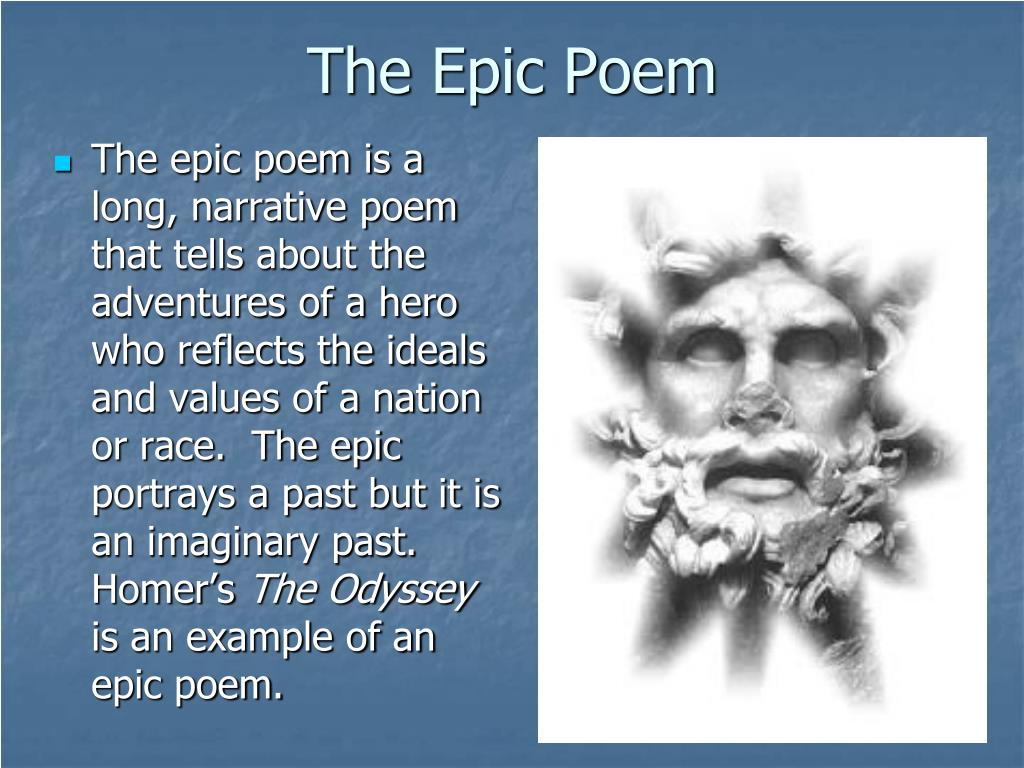 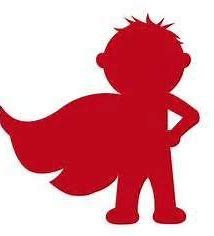 An epic poem is a dramatic story about the heroic deeds.
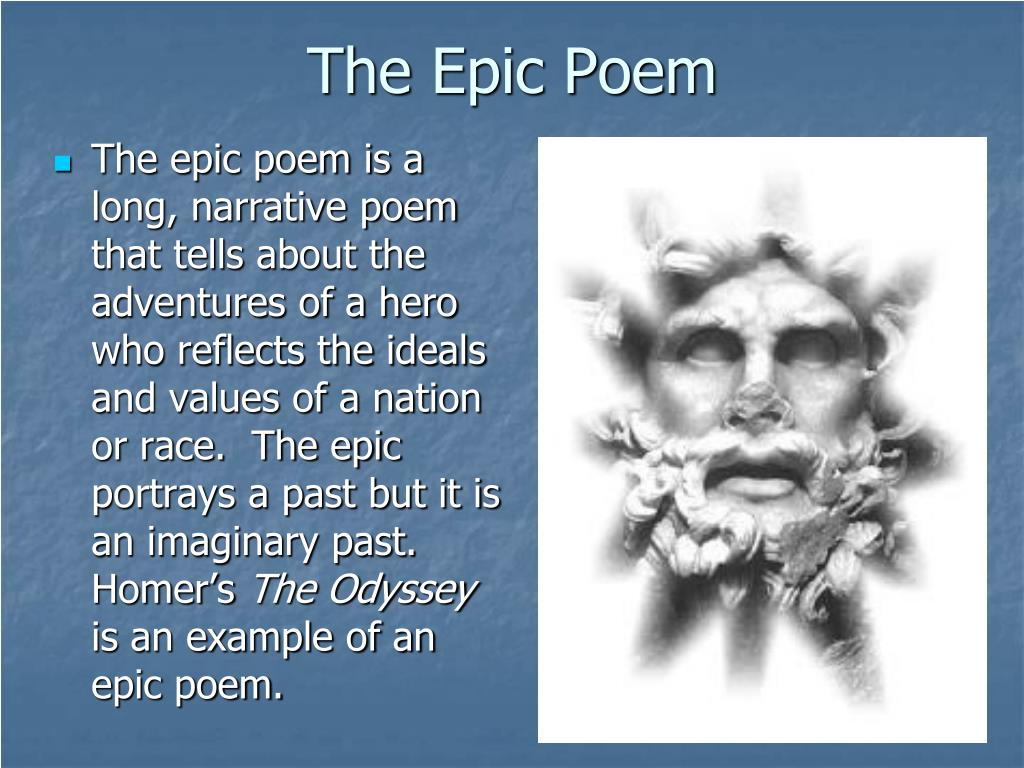 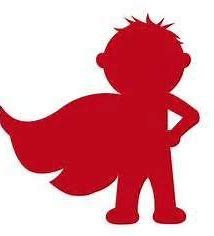 An epic poem is a dramatic story about the heroic deeds.
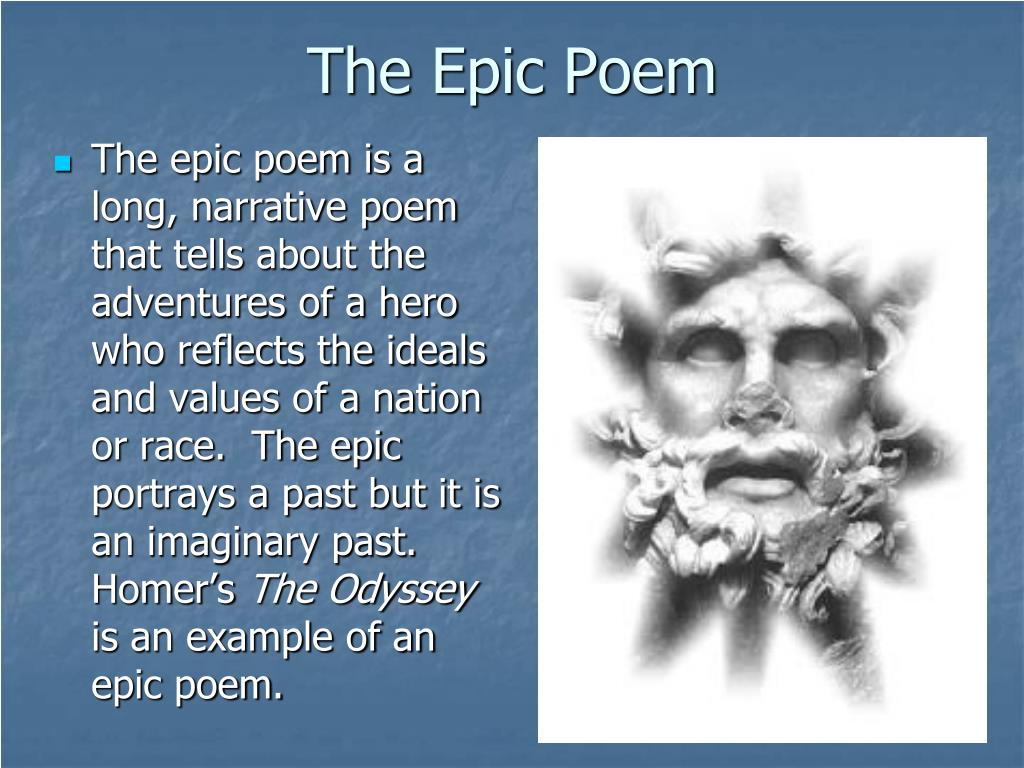 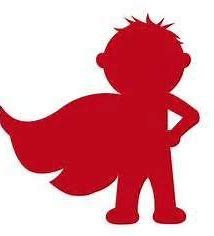 An epic poem is a dramatic story about the heroic deeds.
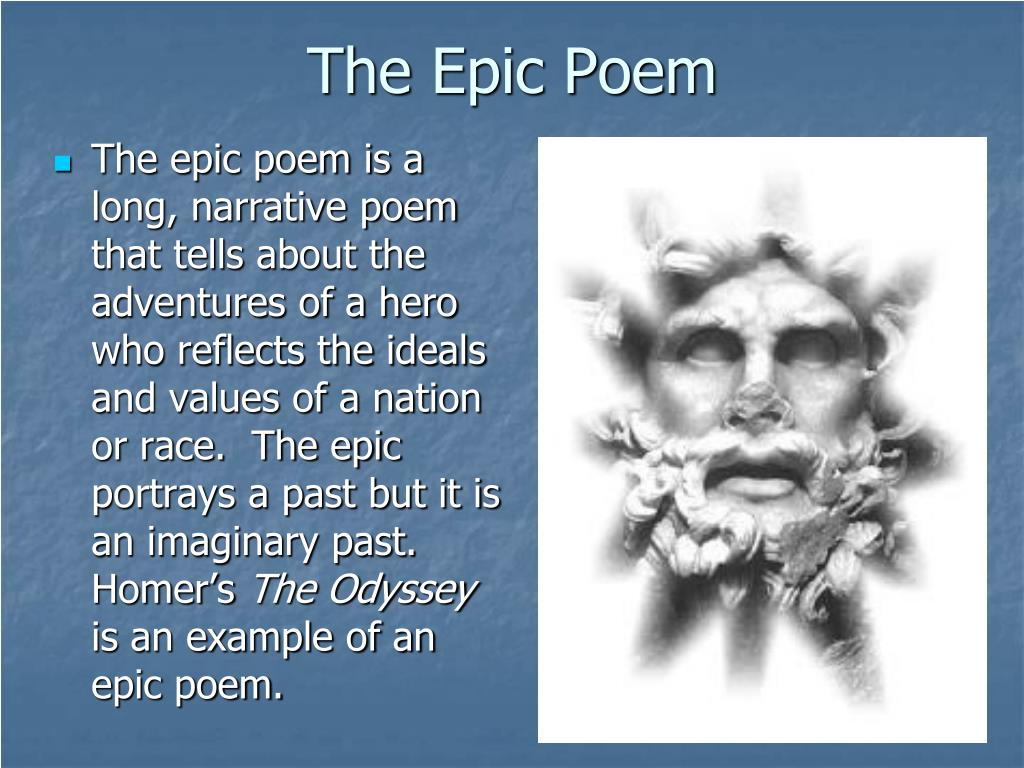 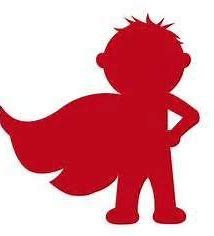 An epic poem is a dramatic story about the heroic deeds.
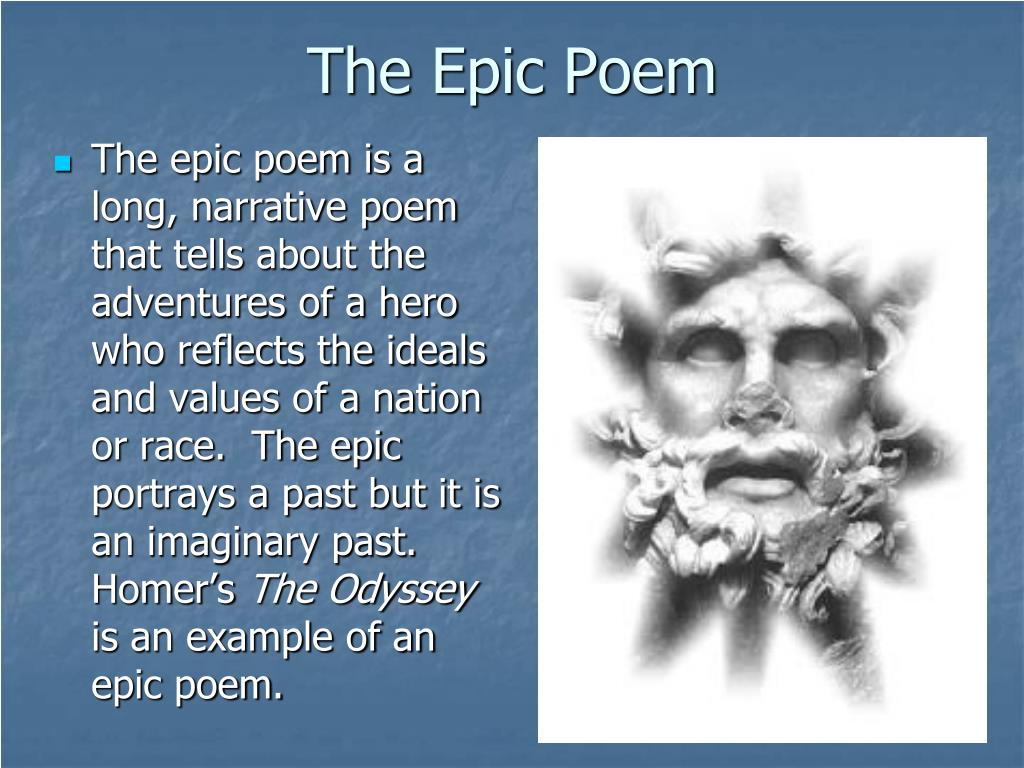 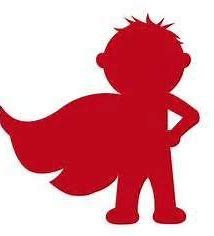 An epic poem is a dramatic story about the heroic deeds.
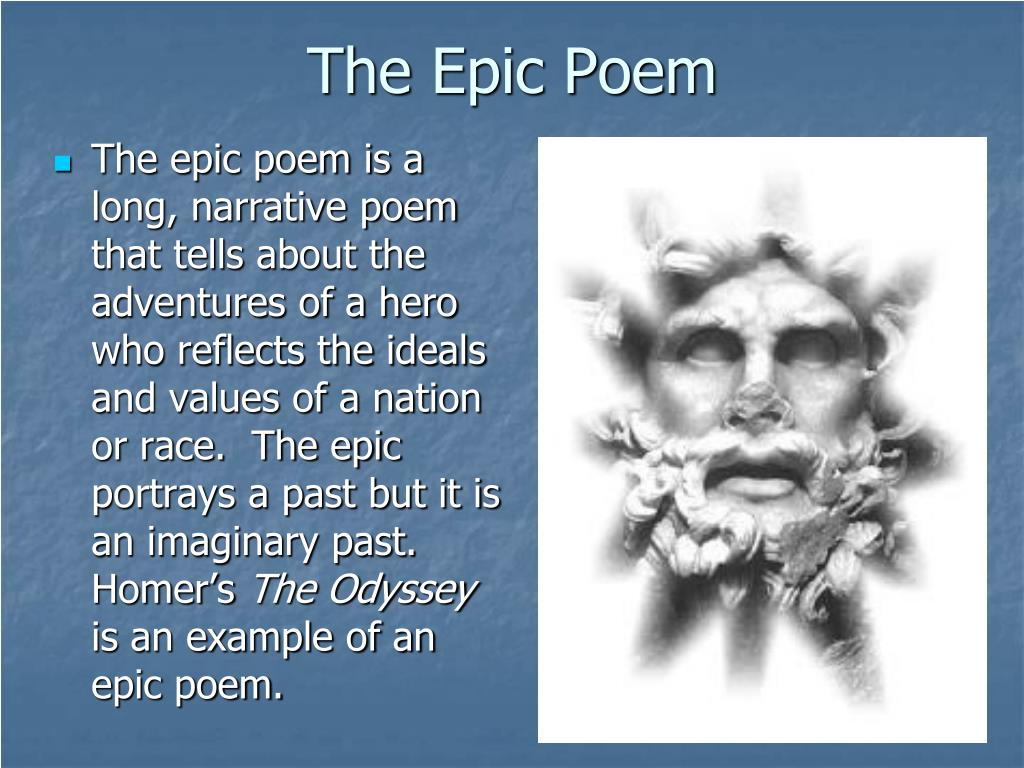 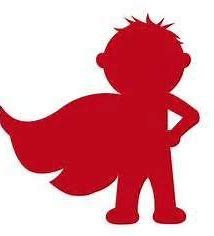 An epic poem is a dramatic story about the heroic deeds.
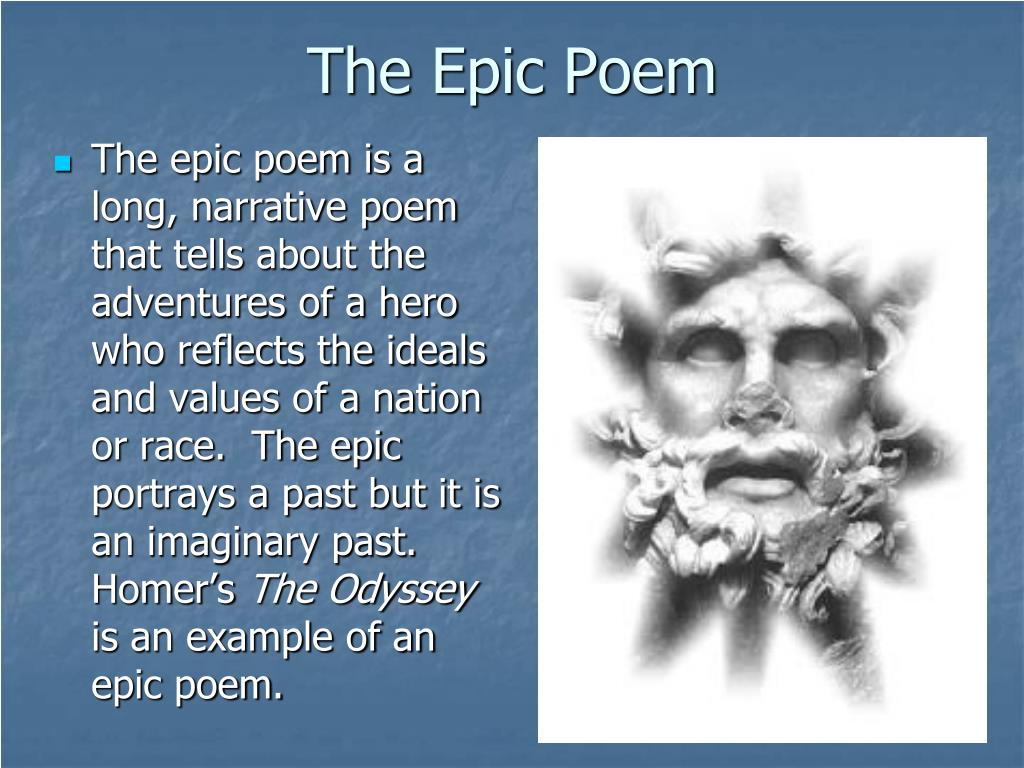 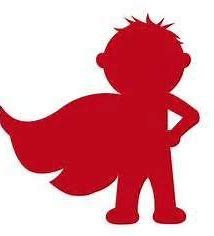 An epic poem is a dramatic story about the heroic deeds.
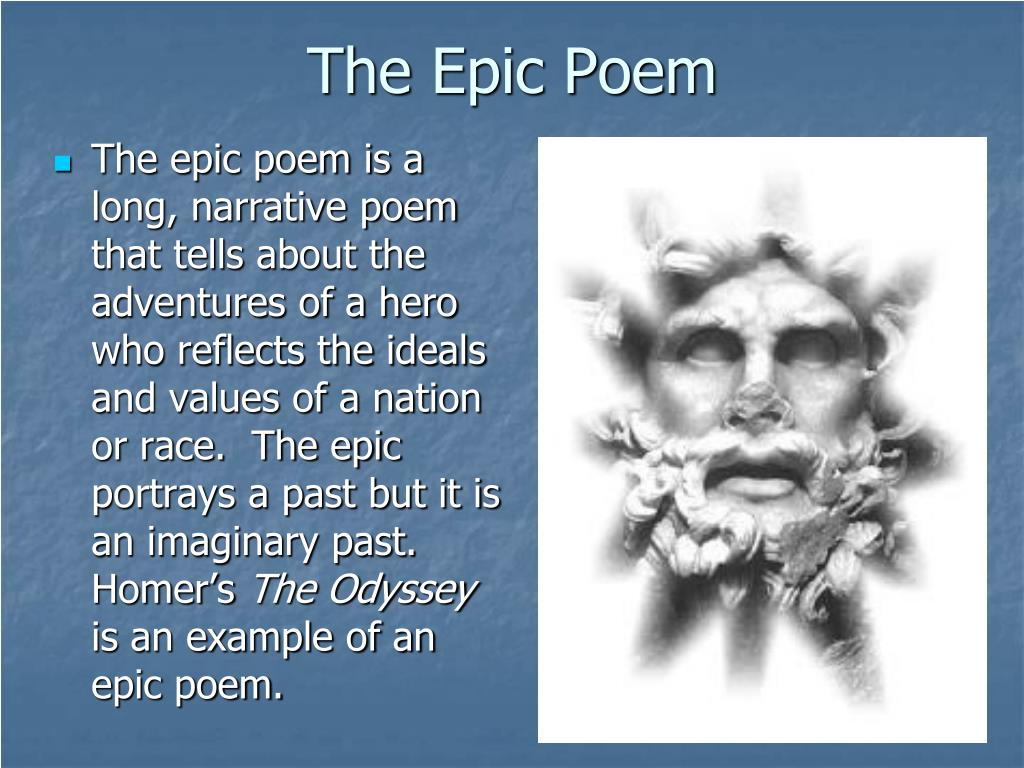 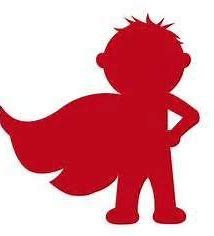 An epic poem is a dramatic story about the heroic deeds.
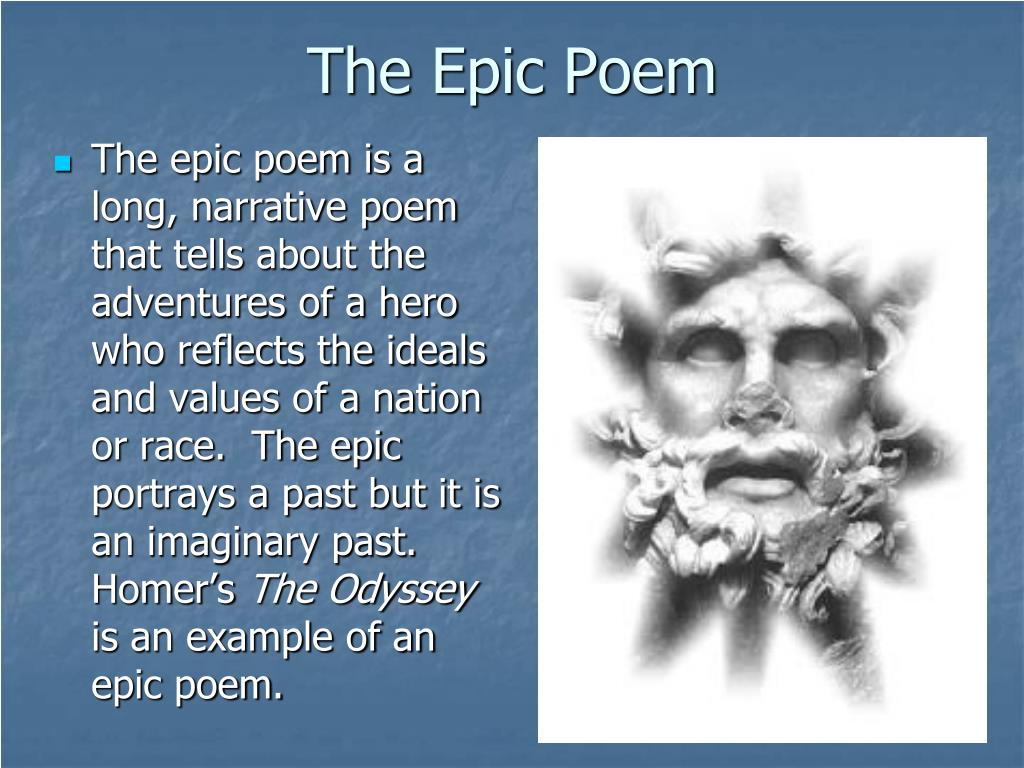 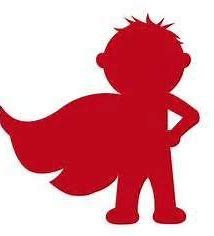 An epic poem is a dramatic story about the heroic deeds.
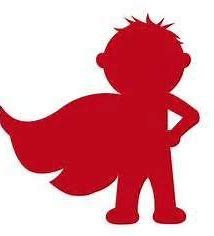 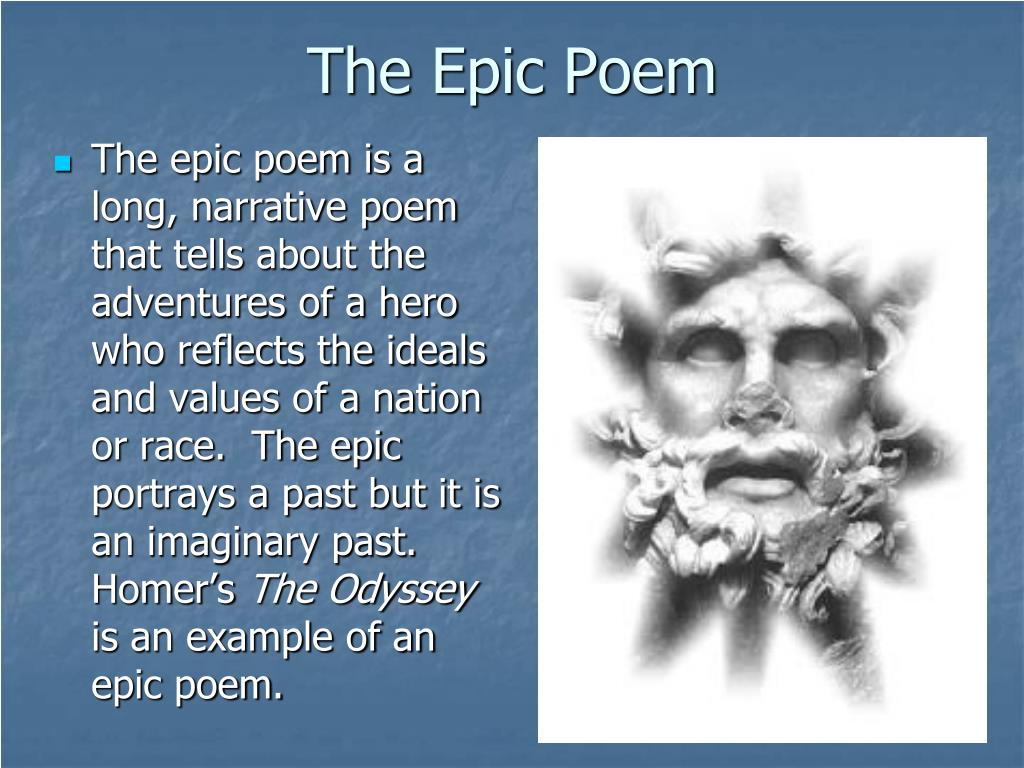 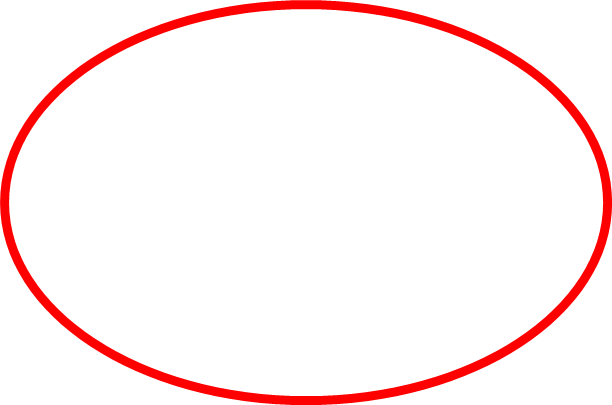 Simple
Present
Dictation
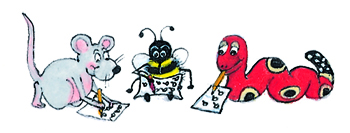 Dictation
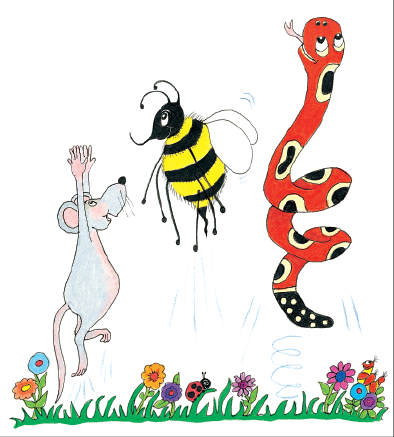 1.           


2.                                                                                                                                         


3.
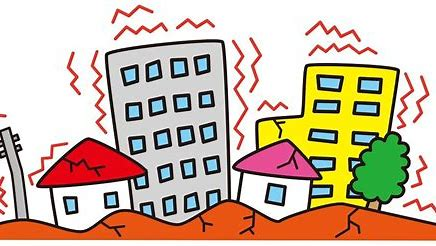 There has been a gigantic earthquake.
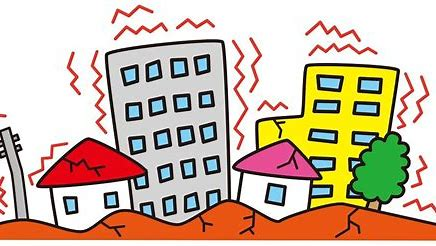 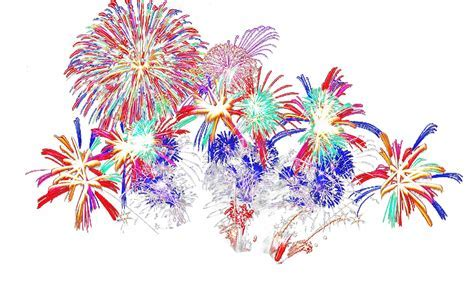 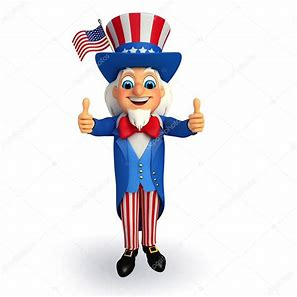 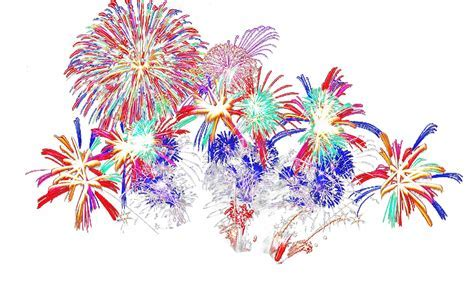 “The fireworks were fantastic!”  exclaimed Sam.
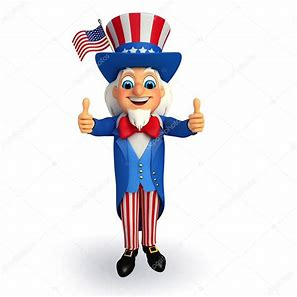 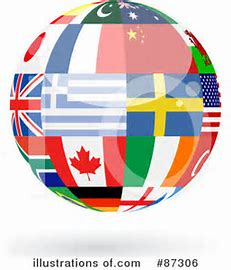 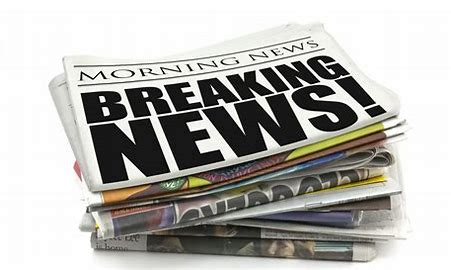 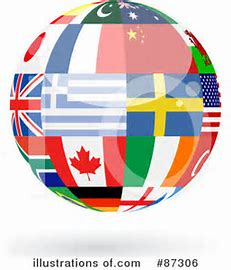 Recent world events have been very dramatic.
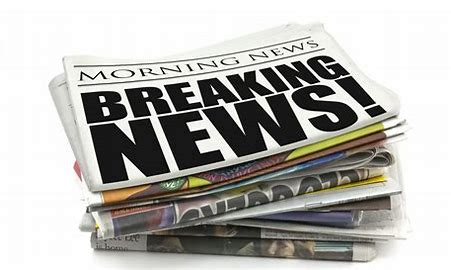 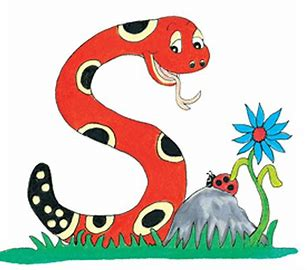 Thank you. 

See you 
next time!